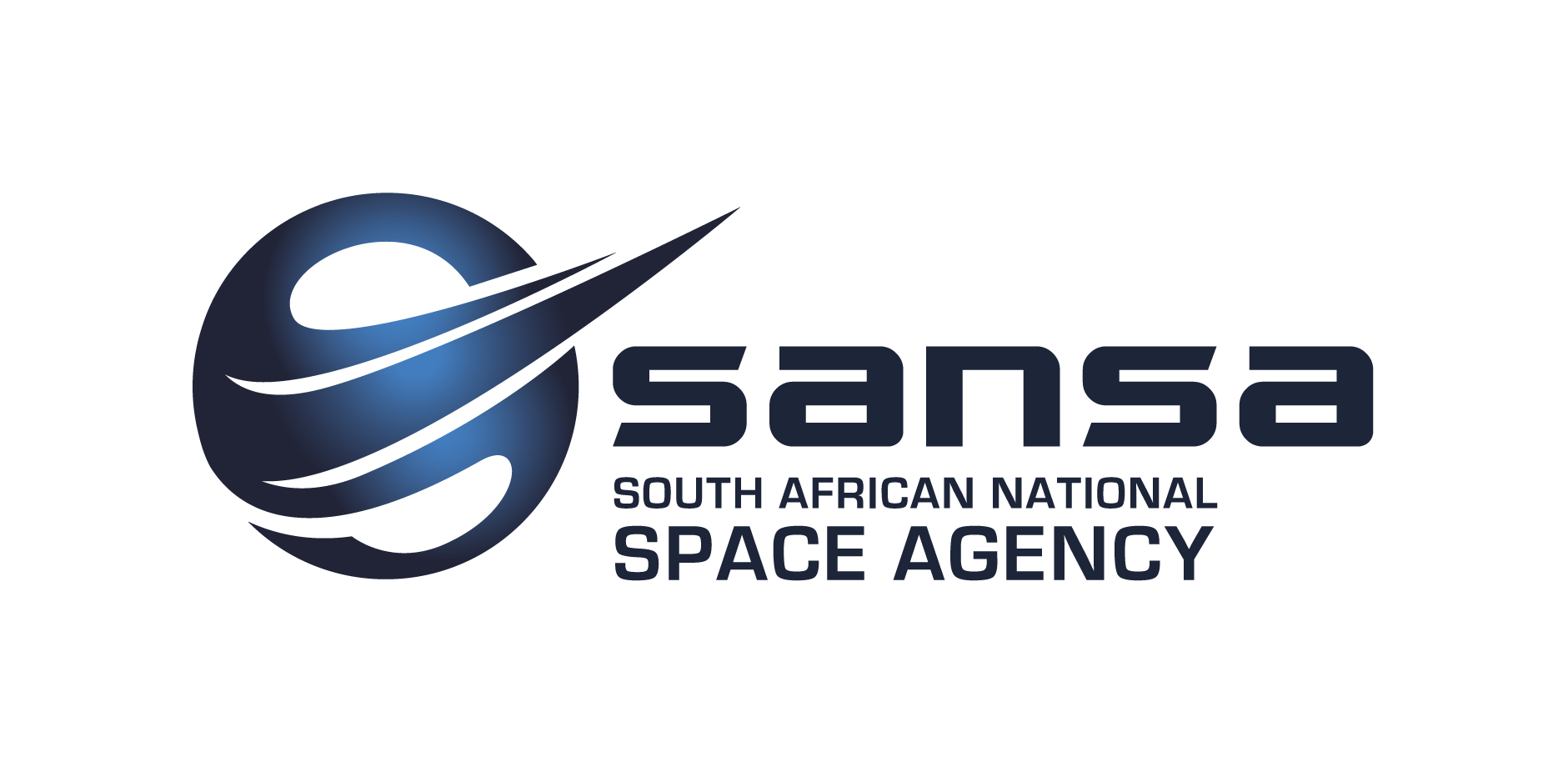 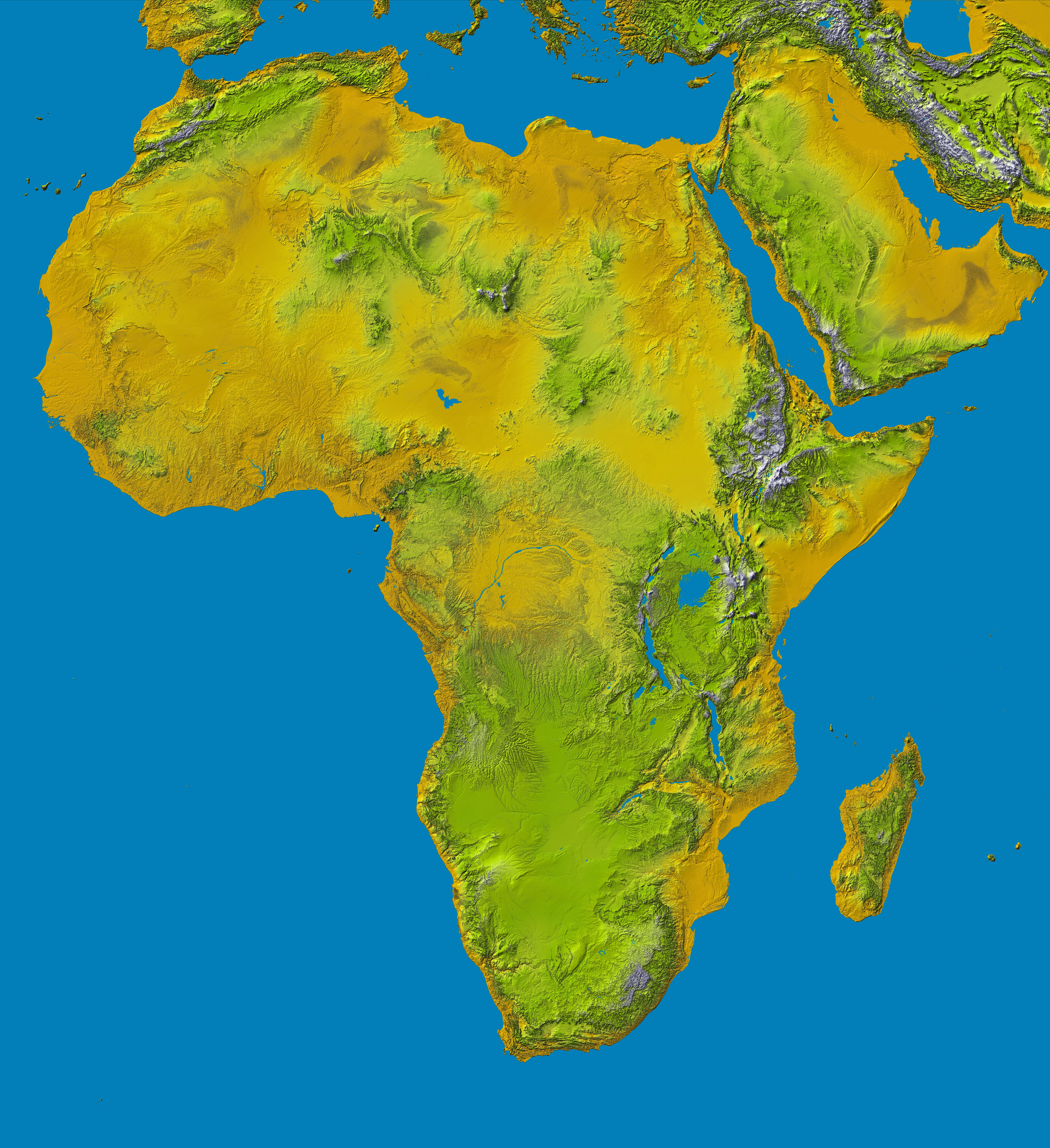 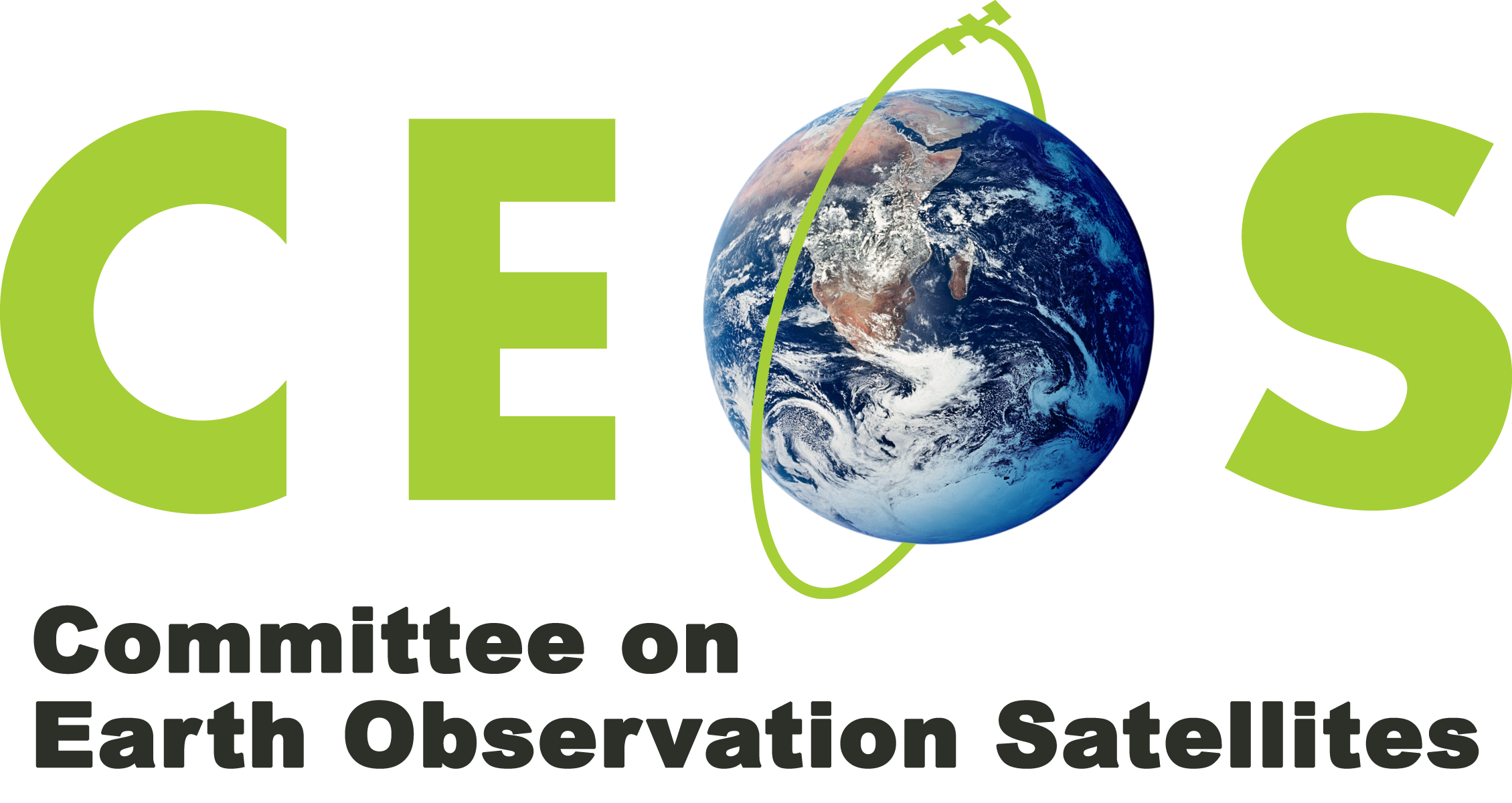 Certificate of Completion

The Committee on Earth Observation Satellites 
Working Group on Capacity Building & Data Democracy & the
South African National Space Agency 
certify that

Pascal Fetra Rakotomandrindra

successfully completed the

Higher Resolution SRTM Data & Flood Modelling Workshop

including introductory training on the TerraHIDRO & CREST flood modelling tools at

SANSA, Hartebeesthoek, South Africa
23 – 27 March 2015
_________________________________
Jane Olwoch, WGCapD Vice-Chair
Managing Director, SANSA Earth Observation
_________________________________ 
Eric Wood, WGCapD Chair
Physical Scientist, United States Geological Survey